18th of June 2021					Towards a Wadden Sea Sediment solutions Community of Understanding
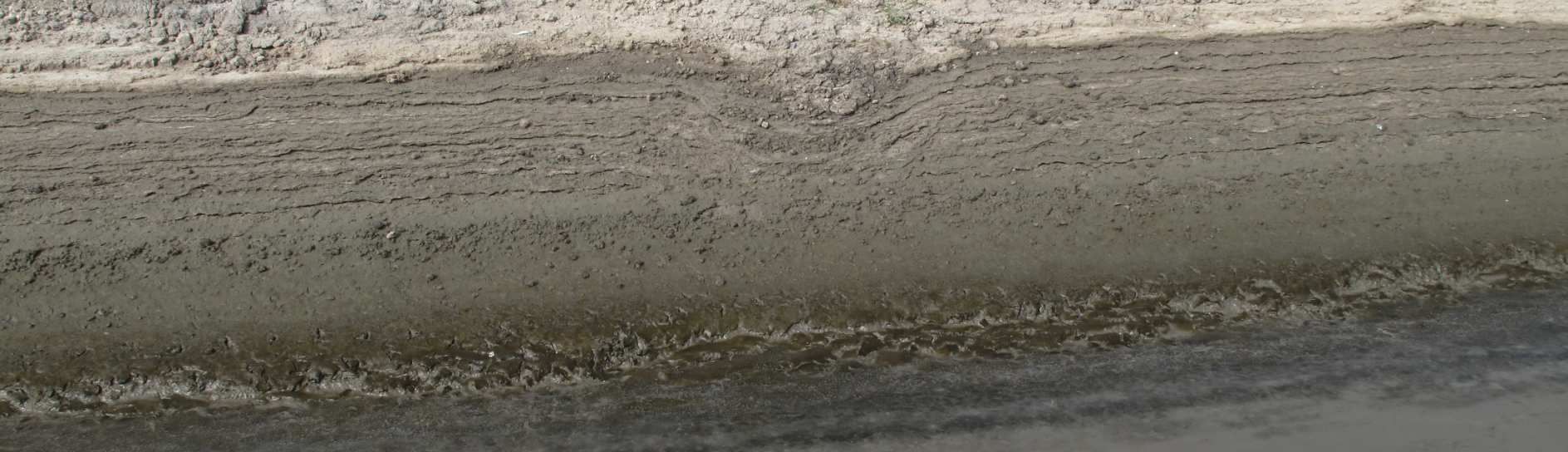 3rd Webinar Sediment Solution
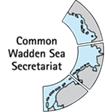 Microphone on muteUse the chat for questions and reactions
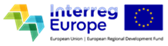 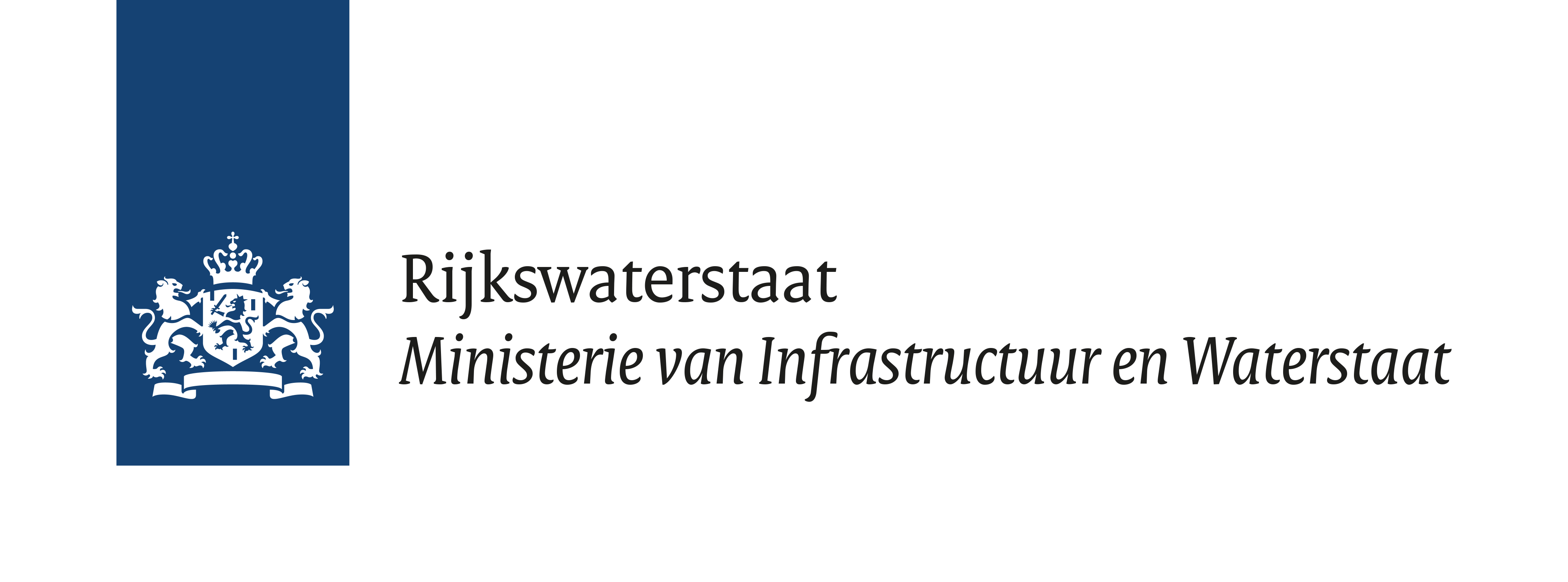 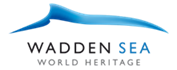 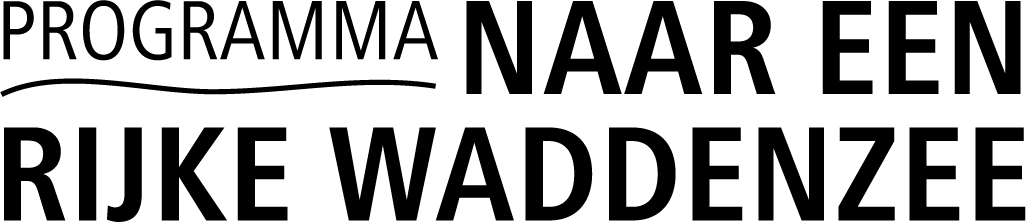 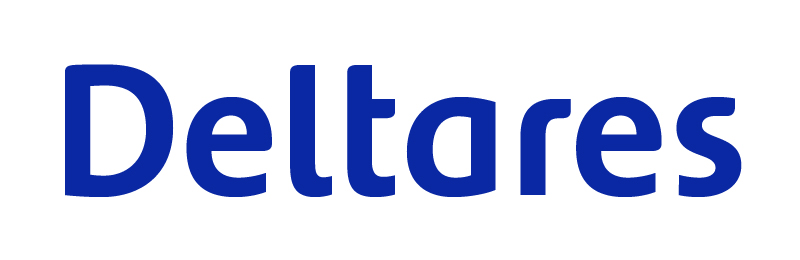